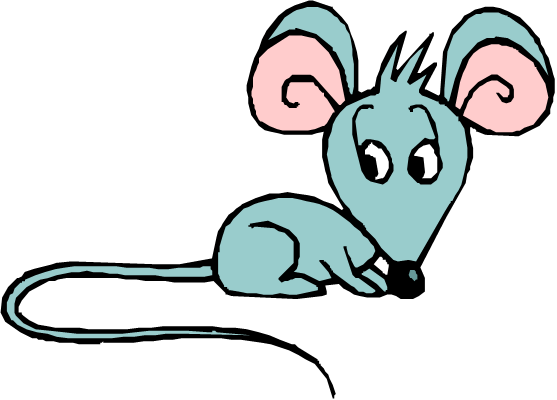 Звук «Ы».
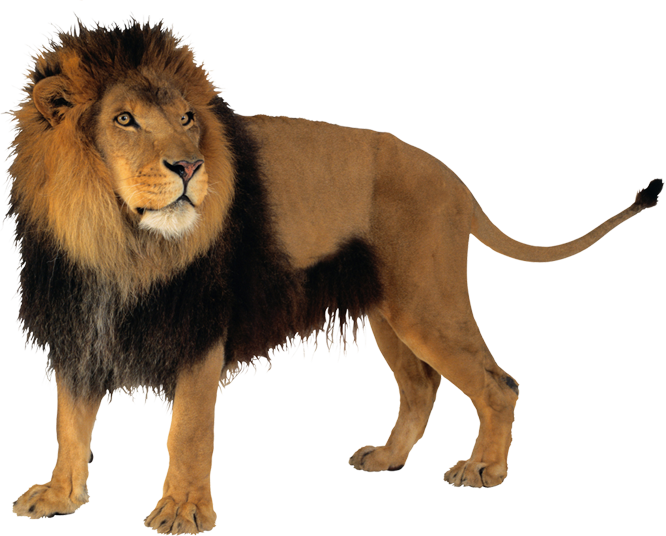 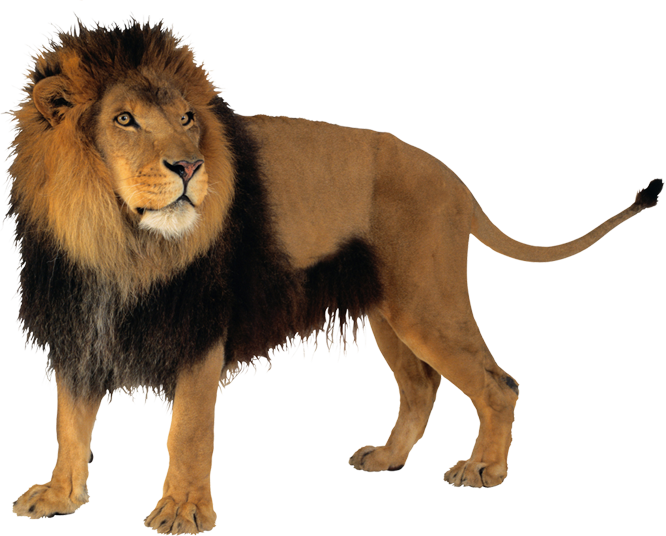 Просекова Т.Н.
Назови картинки: стол, цветы, кровать, стул.Что лишнее и почему?Назови последний звук в слове «цветы».
Просекова Т.Н.
Артикуляция звука «Ы»:
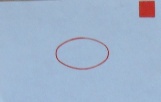 Посмотрите в зеркало и произнесите звук [Ы]:
- рот открыт 
- губы в форме овала
- зубы видно 
- язык оттянут назад
- воздушная струя проходит свободно
Вывод: Как мы называем звуки, при произношении которых воздушная струя не встречают преграду? (гласные)
 Каким  цветом обозначаем гласный звук? (красным)
Просекова Т.Н.
Повтори и продолжи: лев-львы, стол-столы, куст -…
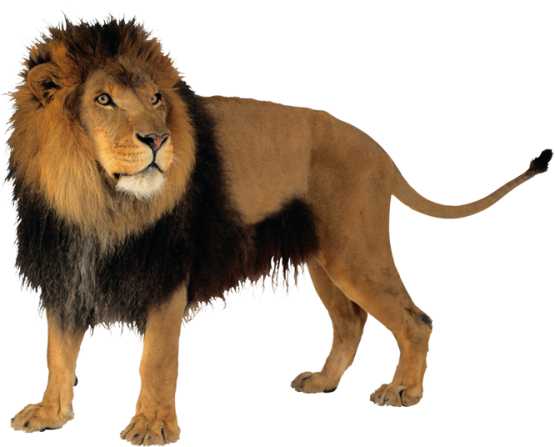 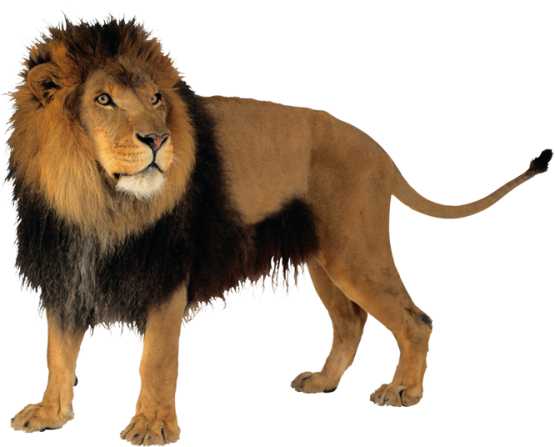 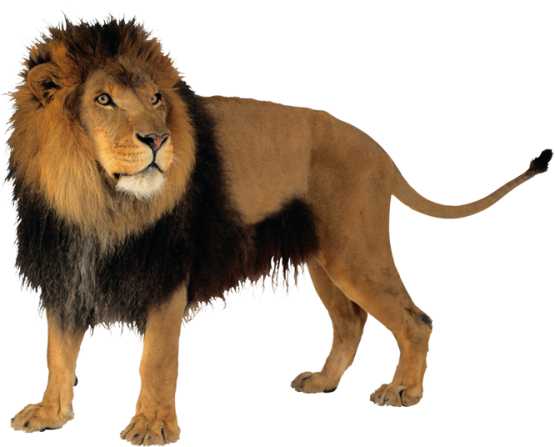 Просекова Т.Н.
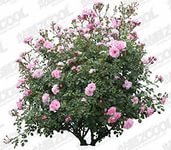 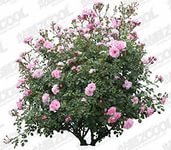 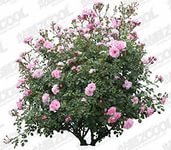 Просекова Т.Н.
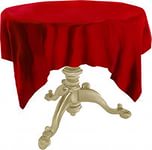 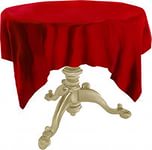 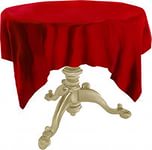 Просекова Т.Н.
Определи место звука «Ы» в словах: ноты, часы.:
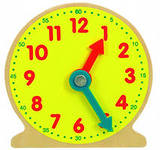 Просекова Т.Н.
Незнайка спрашивает какие бывают часы: на руках… (наручные), на стене… (настенные), на улице… (уличные), на столе… (настольные).
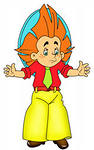 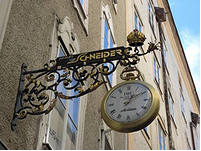 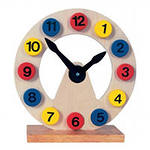 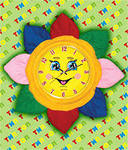 Просекова Т.Н.
Проведи мышку к сыру. Повтори слово «мышка» медленно перед зеркалом. Какие гласные звуки слышишь? Определи их место в слове.
Просекова Т.Н.
Проверь себя:
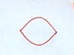 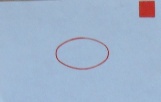 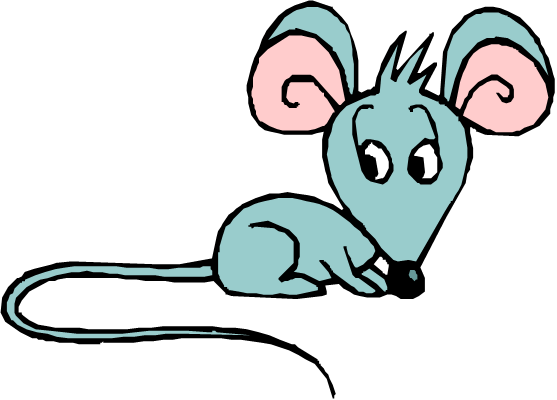 Просекова Т.Н.
Молодец!
Просекова Т.Н.